Monday 11th January – English            Describing a scene.
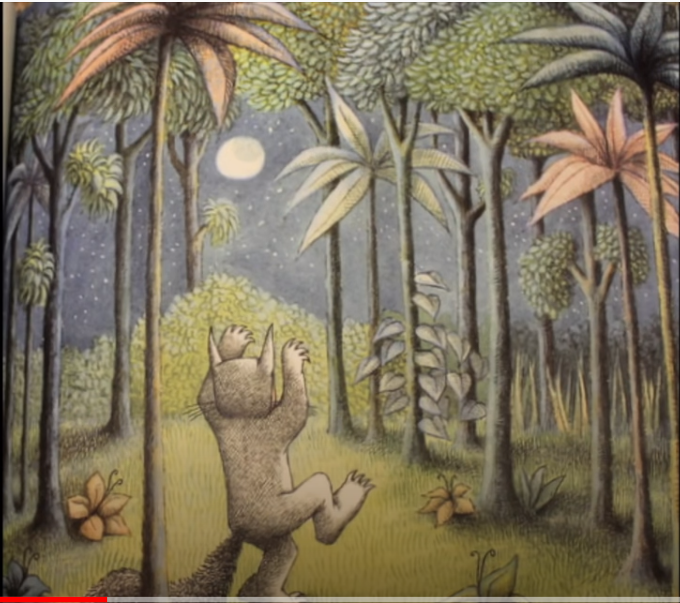 Noun
vines
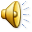 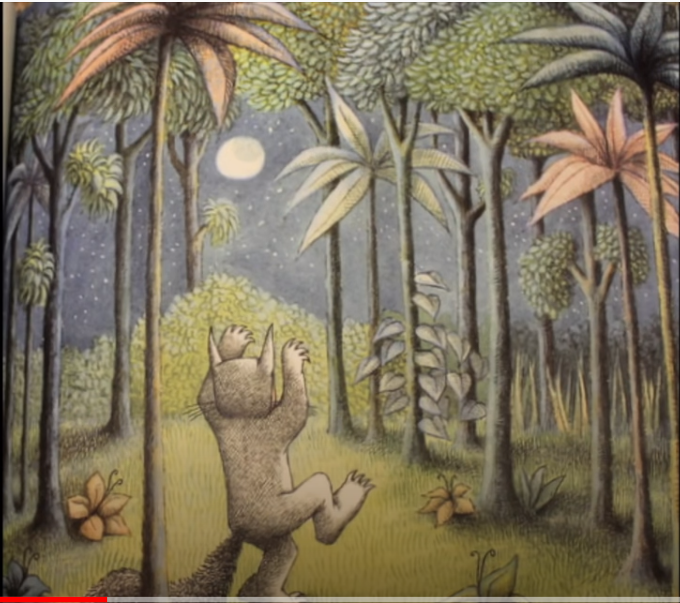 Noun               adjective          
Vines                tall
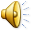 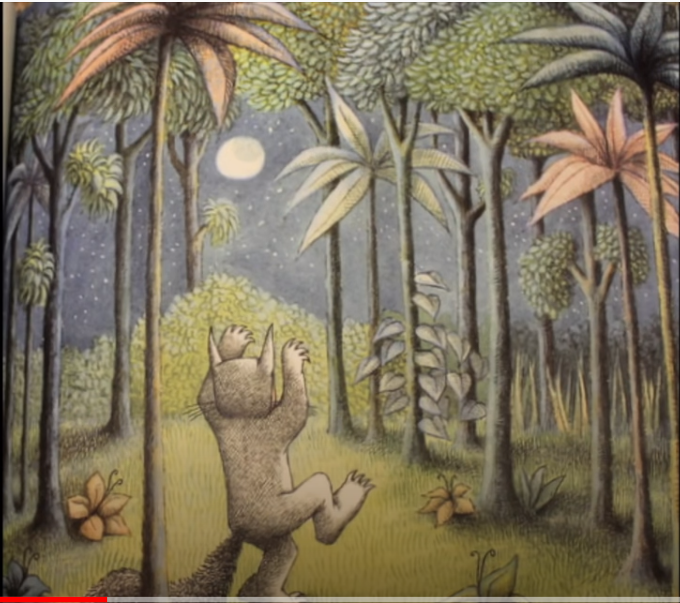 Noun             adjective      verb
Vines                tall            winding
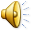 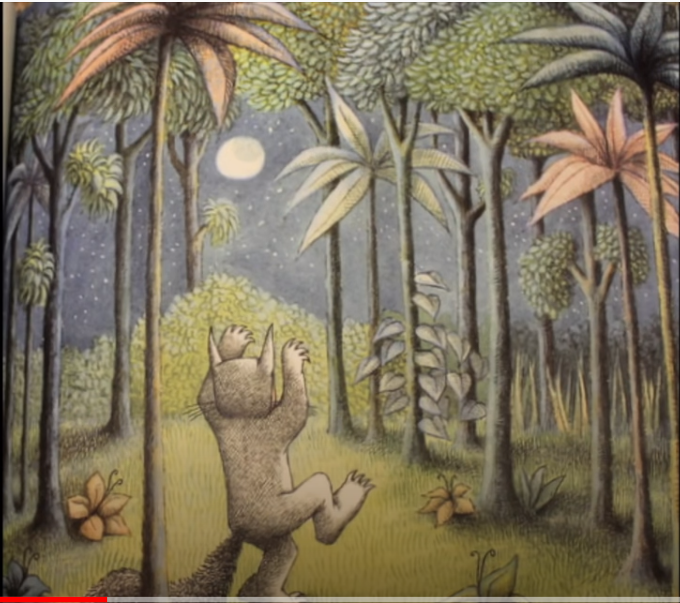 Max saw tall vines winding around the trees.
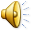